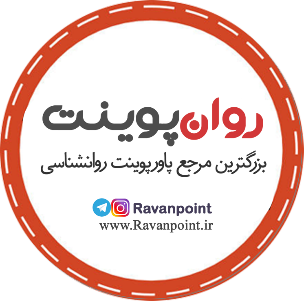 ارتباط Communication/
به لحاظ لغوی به معنای انتقال سرایت و انتشار است ریشه ی ان یک واژه ی لاتین  Comunis است که تفاهم و اشتراک فکر نیز ترجمه کرده اند  ارتباط فرایندی مداوم و دو جانبه است که به وسیله ی ان از طریق علائم و نشانه ها و رفتار های خاص اطلاعات منتقل می شوند.
ارتباط فرآیندی است که توسط آن اطلاعات از طریق نظام مشترک علائم , نشانه ها یا رفتار منتقل می شود. این فرآیند تجربه ای است پیشرونده که مراحلی دارد و آن را می توان تجزیه و تحلیل کرداما شروع و پایان مشخصی ندارد و دایره ای شکل است.
1
هدف ارتباط :
برقراری رابطه متقابل با یک فرد در کسب اطلاعات اشنایی و پیشرفت ارتباطات پی بردن به نیاز های فرد کمک و شناخت و اموزش می باشد . 

هدف از ارتباط در فرایند پرستاری برقراری تماس برای فراهم اوردن اسایش و تقویت احساساتی مانند اعتماد اطمینان و امنیت در بیمار بده تا حدی که نیاز های بیمار براورده شود و بهودی در وی دیده شود.
2
ويژگيهاي ارتباط
ارتباط فرآيندي است:
پويا 
پيوسته
برگشت ناپذير
تعاملي
محتوايي (زمينه اي)
3
فرایند دو طرفه شامل فرستادن و دریافت پیام
4
اهمیت ارتباط:
75% از اوقات زندگی ما صرف ارتباط می شود و در عصر ارتباطات برنده آن کسی است که بتواند خوب ارتباط برقرار کند .

مهارت ارتباطي خوب به ما کمک مي کند روابط سالم و رضايت بخشي را با ديگران داشته باشيم .

  از طرف ديگر مها رت هاي ارتباطي ضعيف مي تواند به گونه اي باشد که به سوء تفاهمات و احساسات منفي منجر شود.

مهارت برقراری ارتباط یکی از پیش بینی کننده های سلامت است.
5
چه عواملی در ارتباط مهم است ؟
1- فرستنده : ارسال کننده اطلاعات .
2- گیرنده : دریافت کننده اطلاعات .
3- راه ارتباطی : مسیری که اطلاعات برای انتقال در آن جریان می یابد.
4- پیام : حاوی اطلاعاتی است که باید منتقل گردد.
5- معنی : مجموعه ای از مفاهیم شناختی و عاطفی است که ذهن افراد را تشکیل می دهد .

پس معنی یک مفهوم بیرونی نیست ، یک مفهوم درونی است که در ذهن افراد جاری می شود و عوامل متعدد فردی مانند : فرهنگ ، تحصیلات ، تجربیات ، حالات عاطفی و ... در آن نقش دارند .
6
مهارت ارتباطی :
توانایی برقراری ارتباط به طور مؤثر و کارآمد با دیگران


مؤثر بودن یعنی پیام با احتمال بیشتری به مخاطب انتقال یافته و بنحوی در وی تأثیر گذاشته و عکس العمل او را در پی داشته باشد
7
الگو های ارتباطی :
ارسطو اولین کسی بود که ارتباط را به صورت یک الگو ارائه داد. وی معتقد بود هر ارتباطی سه جزء است : گوینده , گفتار, مخاطب.
زمینه ی تمرکز ارسطو بر ارتباطات رو در رو و کلامی بود .
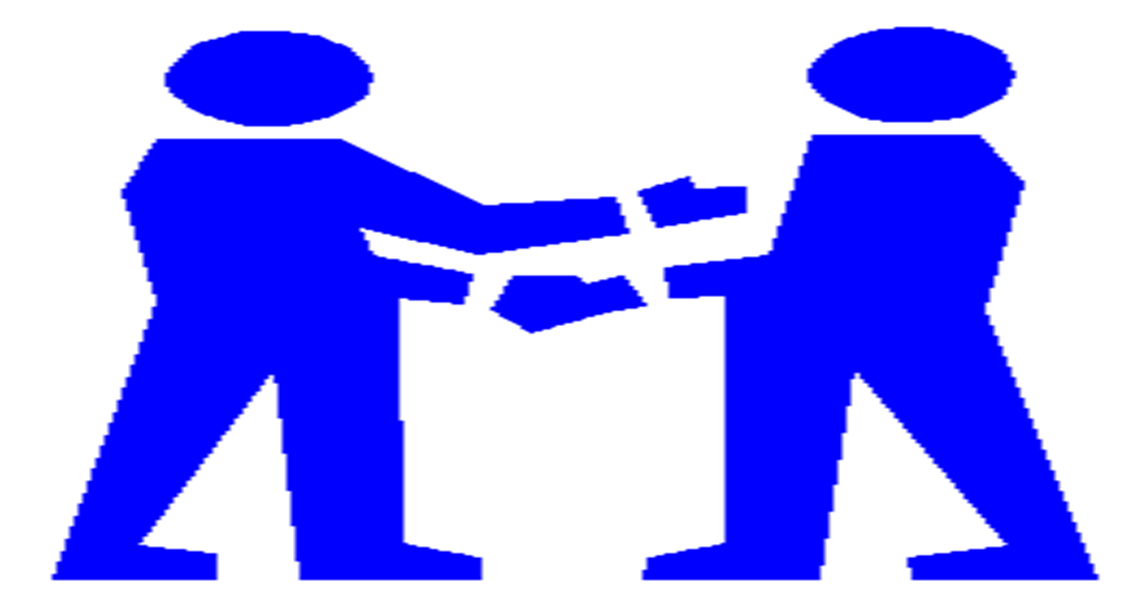 8
الگوی شانون و دیور :
9
الگوی هارولد سون:
دارای پنج عنصر است :
1- چه کسی ( گوینده ی پیام )
2- چه می گوید (پیام) 
3- از چه راهی (حامل پیام)
4- به چه کسی (مخاطب ) 
5- با چه تاثیری ( اثر پیام بر گیرنده)
10
نظریه واتزویک ( ارتباط و حیطه های آن):
واتزویک , بیون , و جکسون درباره حیطه ها و موارد ارتباط , بویژه روابط بین مردم که می تواند پاسخ ویژه ای را عنوان کند صحبت کردند. 
جنبه دیگر نظریه واتزویک حلقه بازخورد است. روابط توسط الگوهای ارتباطی پویا همچنان باقی می مانند, حتی وقتی عنوان تغییر کند.
11
عوامل موثر در ارتباط:
فرهنگ و مذهب
نقش جنسیت
طبقه اجتماعی
ادراکات
ارزش ها 
روابط
محتوای پیام
محل انتقال پیام
12
انواع ارتباطات :
ارتباط یک طرفه : سخنرانی ها برنامه ی رادیو و تلویزیون
ارتباط دو طرفه: گیرنده ی پیام به طور فعالانه در فرایند ارتباط شرکت می کند.
رسمی: روابطی که افراد از نظر سلسله مراتب سازمانی و شغلی دارند .
غیر رسمی : روابط میان همکاران  که ناشی از روابط خصوصی وتعاملات بین ان ها است .
ارتباط عمومی: ارتباط از بالا به پایین در یک سازمان است که لازمه ی ان حفظ وحدت مدیریت است .
13
انواع دیگر ارتباطات:
ارتباطات درون فردی/Intropersonal
از تماس نزدیک با مسائل درون فردی تشکیل می شود. ( طرح ریزی برای کار ) 
ارتباطات بین فردی/Interpersonal

ارتباط بین دو فرد یا بیشتر که هر دو جزء کلامی یا غیر کلامی را در بر دارد. و 3 دسته است:
ارتباط اجتماعی
ارتباط دانشگاهی
ارتباط تسهیل کننده
14
انواع ارتباط :
کلامی (verbal):در ارتباط کلامی , معنا نه فقط ازخود کلمات , بلکه از روش ترتیب دادن آن ها بصورت جمله , پاراگراف و غیره , مشتق می شود. گروهی از کلمات مانند ترکیب کلمات , ضرب المثل ها , کلیشه ها , شعارها و مثال هایی از این دست معانی ویژه ای دارند یا بیش از آنچه که واقعا می گویند معنی می دهند. 

غیر کلامی ( non verbal):در واقع همان زبان بدن است و از طریق حرکات بدن چشم صورت و حتی طرز لباس پوشیدن مشخص می شود. پیام های غیر کلامی علاوه بر اینکه مکمل پیام های کلامی است حالات عاطفی را نیز می رساند.  پیام های غیر کلامی معانی عاطفی و اجتماعی به همراه داشته و بیشتر از پیام های کلامی مورد قبول واقع می شوند. در ارتباط با بیماران روانی پرستار علاوه بر پیام های کلامی , باید به پیام های غیر کلامی بیمار نیز توجه کرد. زیرا قسمت اعظم اطلاعات از طریق ارتباط غیر کلامی منتقل می شود و نشان دهنده ی افکار و احساسات واقعی بیمار است.
15
پیام های غیر کلامی به 4 شکل :
حرکات بدن /kinesics
کیفیت صدا / paralanguage
فضای شخصی و اجتماعی / proxemies
ظاهر / appearance
16
حرکات بدن شامل :
( حالت چهره . دست ها و بدن تماس چشم ها و لمس ) چهره و بدن خبر یا اطلاعات بسیاری می دهند. وضعیت بدن/ gesture اطلاعات زیادی را درمورد خود پنداری آشکار می سازد. وقتی فردی خمیده , سست و ناراحت و بی حال است یا همیشه قامتش راست و استوار است پیام های ظریف و دقیقی را می فرستند که توسط دیگران دریافت شده و پاسخ داده می شود. طریقه راه رفتن و قدم برداشتن به وضعیت بدن مربوط می شود و همچنین درباره تصویر ذهنی از خود اطلاع می دهد.
17
اجزاء حرکات بدن
حالت چهره/ facial : 
نشان دهنده ی احساسات و هیجانات است. حالات چهره مهمترین منبع پیام های غیر کلامی است. تماس چشمی درجه علاقه به چیزی یا وارد جریان بحث شدن را نشان می دهد. در جامعه غربی تماس چشمی مستقیم , معمولا به معنای دعوت به برقراری ارتباط و توجه مثبت به فرد دیگر است. 
قیافه /gesture 
نشان دهنده شیوه خود پنداری فرد
18
کیفیت صدا
پیام ها به وسیله نرم صحبت کردن بلند صحبت کردن مکث کردن غرغر کردن گریه کردن و خندیدن منتقل می شود .
19
فضای اجتماعی شخصی / proxemics
فضای ثابت و تعیین شده ای است که فرد به منظور جلوگیری از تجاوز دیگران مشخص می کند/ قلمروی انسانی. به عنوان مانع غیر قابل دیدی است که از دیگران انتظار نمی رود به آن تعدی کنند. استفاده از فضا و قلمروی انسانی به سابقه فرهنگی مردو بستگی دارد و می تواند بر معنی یکپیام تاثیر بگذارد.
20
فضای اجتماعی شخص به 4 قسمت تقسیم می شود:
قلمرو سری : 45 سانت اطراف بدن امکان تماس جسمی حتممی است . چشمی معمولا با قسمتی از بدن می باشد . 
قلمرو شخصی : از 45 تا 125 سانت متغیر است احتمال تماس بدنی زیاد است فدای صمیمی است که مختص اعضای خانواده یا دوستان مورد اعتماد است . 
قلمرو اجتماعی : از فاصله ی 125 تا 360 سانتی در این فضا افراد می توانند با هم صحبت کنند. اما تماس بدنی وجود ندارد.
قلمرو عمومی: از فاصله ی 360 سانتی به بعد در این فضا افراد می توانند روابط رسمی داشته باشند . ارتباط غیر کلامی اهمیت بیشتری دارد.
21
ظاهر
شامل لباس ها ارایش مو , صورت و زیورآلات است .ظاهر به عنوان پیام غیر کلامی عمل کرده و می تواند پیام های غیر کلامی را تثبیت یا رد کند. تغییر در ظاهر فرد می تواند به دلیل توسعه مشکلات باشد.
22
فوائد ارتباط غير کلامي:
به ترسيم و توصيف محتواي پيام هاي کلامي کمک مي کند 
موجب تاکيد بيشتر بر بخش هايي از پيام کلامي که اهميت بيشتري دارند مي شود. 
موجب فراهم آوردن بازخورد براي تعامل و حفظ ارتباط مي شود
پيام هاي غير کلامي به انسان کمک مي کند تا بداند در موقعيت هاي مختلف چه رفتارهايي داشته باشد
23
اهميت ارتباطات اثربخش
ارتباط تنها وسيله انتقال اطلاعات به ديگران است.
زندگي ما در شبكه اي از ارتباطات معني ميشود
شخصيت ما در ارتباطاتمان شكل ميگيرد
ارتباط تنها وسيله دريافت اطلاعات از ديگران است.
از طريق برقراري ارتباط است كه عاطفه به ديگران منتقل مي‌شود. 
تصحيح سوءبرداشت ها و سوءتفاهم ها فقط از طريق برقراري ارتباط ميسر مي‌باشد. 
مهار هيجان‌هاي منفي نظير خشم تنها از طريق برقراري ارتباط سالم ميسر است.
بلوغ يك اجتماع منوط به سيالي ارتباط های بين فردي است.
ارتباط دستمايه هر نوع رشد فردي و اجتماعي است.
تمامي آسيب‌هاي فردي و اجتماعي ريشه در ارتباط   ناسالم دارند.
24
ارتباط درمانی/Therapeutic Communication
ارتباط درمانی , طبق نظر راش نشانه ای از رابطه درمانی است که هنر و فرآیند دستیابی به شخص , توسط پیام های تنظیم شده به منظور تسهیل و ایجاد تندرستی است. ارتباط درمانی تجربه بهبودی را فراهم می کند. پرستاران جهت ارتباط برقرار کردن ب طور درمانی با مددجو , نیازهای او را بررسی و تشخیص می دهند. آنها با همکاری و مشارکت مددجو اهداف را تعیین کرده و الگوهای ارتباطی را انتخاب می کنندکه در جهت رشد و دستیابی به اهداف تنظیم شده باشد.
25
اهداف ارتباط درماني:
تعالي نفس، قبول خود، افزايش احترم به خود
احساس درست از هويت خود
توانايي برقرار کردن ارتباط با ديگران ، ابراز محبت و علاقه به ديگران و مورد محبت قرار گرفتن
اصلاح رفتار و افزايش توانايي در جهت ارضاء نيازهاي فرد و رسيدن به اهداف واقع بينانه
26
خصوصیات ارتباط درمانی:
پذیرش
علاقه
احترام
صداقت
کمک و همیاری
اجازه دادن
حفاظت و حمایت
27
عوامل موثر در ارتباط درمانی:
فرهنگ و مذهب
طرز برخورد (نقش اصلی را ایفا می کند ) 
جنسیت 
زبان
مفهوم خود و عزت نفس : به درک باورها و احساسات شخص در مورد خودش اطلاق می شود و در تطابق و فرایند تکاملی نقش مهمی دارد.
 اضطراب: مهمترین مانع در ارتباط موثر است. 
فضای شخصی: زمانی که به بیمار خیلی نزدیک می شویم به فضای شخصی وی تجاوز کرده ایجاد ناراحتی می کند. اگر با فاصله زیاد از بیمار قرار بگیریم بیمار احساس انزوا و گوشه گیری می کند.
مکان ارتباط
28
تفاوت های ارتباط اجتماعی و ارتباط درمانی:
29
پنج رمز ارتباط درمانی:
کامل بودن، یعنی همه اطلاعات ضروری را داشته باشد.
 روشن بودن، اطلاعات موجود در پیام باید واضح باشد.
 مختصر بودن، شامل اطلاعات غیر ضروری نباشد.
 مودبانه بودن، ارتباط درمانی همیشه باید مودبانه باشد.
 منسجم بودن، یک پیام منسجم، منطقی و همراه با نظم و ترتیب است
30
مراحل ارتباط:
مرحله قبل از تعامل/Pre interaction  Phase
مرحله مقدماتی یا آشنایی/Orientation Phase
مرحله کاری/Working Phase
مرحله نهایی/Termination Phase
31
وظایف پرستاری در هر مرحله ارتباط درمانی:
قبل از تعامل: 
کشف احساسات و تصورات و ترس های خود. تجزیه و تحلیل توانایی ها و محدودیت های حرفه ای . جمع آوری اطلاعات درباره بیمار تا حد ممکن. طرح ریزی برای اولین ملاقات با بیمار

مقدماتی و آشنایی:
تعیین دلیل کمک خواستن بیمار. برقراری اعتماد ، پذیرش و ارتباط باز. کشف افکار احساسات و اعمال بیمار. شناسایی مشکلات بیمار. تعریف اهداف همراه با بیمار. فرموله کردن نقش ها ، مسئولیت ها ، توقعات ، اهداف ، محل ملاقات ، زمان ملاقات، شرایط خاتمه و حفظ محرمانه بودن.
32
وظایف پرستاری در هر مرحله ارتباط درمانی:
کاری:
کشف استرسورهای مربوطه ، افزایش بصیرت بیمار، استفاده از مکانیزم های تطابقی سازنده ، بحث و تسلط بر رفتارهای مقاوم.

نهایی:
قطعی شدن زمان خاتمه و جدایی، مرور پیشرفت درمان و دستیابی به اهداف ، کشف احساسات پس زدن از دست دادن ، غمگینی ، خشم یا رفتارهای مربوطه
33
Conditions o use
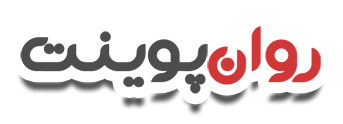 دانلود رایگان پاورپوینت های روانشناسی


© Copyright Ravanpoint.ir
http://www.ravanpoint.ir

Contact: info@ravanpoint.ir